Session Length Prediction for Streaming Services
Jayashree Raman, Ranga Muvavarirwa, Nishanth Nair
Motivation
User session length is an important metric that determines a user’s satisfaction with a streaming service.
It provides a baseline for user engagement with any app, web content or streaming service.
Predicting user session length  is extremely useful for tasks like ad scheduling and recommendations.
The challenges in predicting session length arise due to unobservable effects and lack of predictive covariates.
Objective
The current state of the art research used survival analysis techniques and outperforms a baseline estimator by a margin of 13% to 19% in terms of Mean Absolute Error measured in seconds on 2 different real world datasets.
Examine models that take into account the time component of the data - Time series, Panel Data techniques and also other approaches in Machine Learning,Deep Learning/Neural Networks
Our goal is to explore these techniques and also Ensemble models that can perform better than the current state of the art  in session length predictions.
Dataset and Feature Engineering
Dataset: lastfm - Consists of 2 files
Engineered Features
Userid
Age
Gender
Country
Session Start(Timestamp)
Holiday Flag
Genre
Track Duration
Session ID
Session Length(in seconds)
User_profiles.tsv
Userid
Age
Gender
Country
Registered Date
User_sessions.tsv
Userid
Timestamp
Trackid
Track name
Artist id
Artist Name
http://www.dtic.upf.edu/~ocelma/MusicRecommendationDataset/lastfm-1K.html
[Speaker Notes: Source data included two tab-delimited files from lastFM with user profile data and session data (event playback data).]
Data Pipeline
*LastFM
user_profiles.tsv, user_sessions.tsv
ETL
pySpark, postGres, MRJob
DATA SPLIT
Cross Validation
MODEL DEVELOPMENT
Python, MLlib, R
User Profiles
Userid, Age, Gender, Country, Registered Date
Train 
(75%)
Classifier 
Underperformed Benchmark
Genre
Normalization
Validate 
(10%)
Time Series + Ensemble 
Matched Benchmark
User Playback Events
Userid, Timestamp, TrackID, Track name, ArtistID, Artist Name
Test 
(15%)
Deep Learning
Outperformed Benchmark
Localization
Moving Average
Sessionization
MODEL FEATURES
SESSIONIZATION
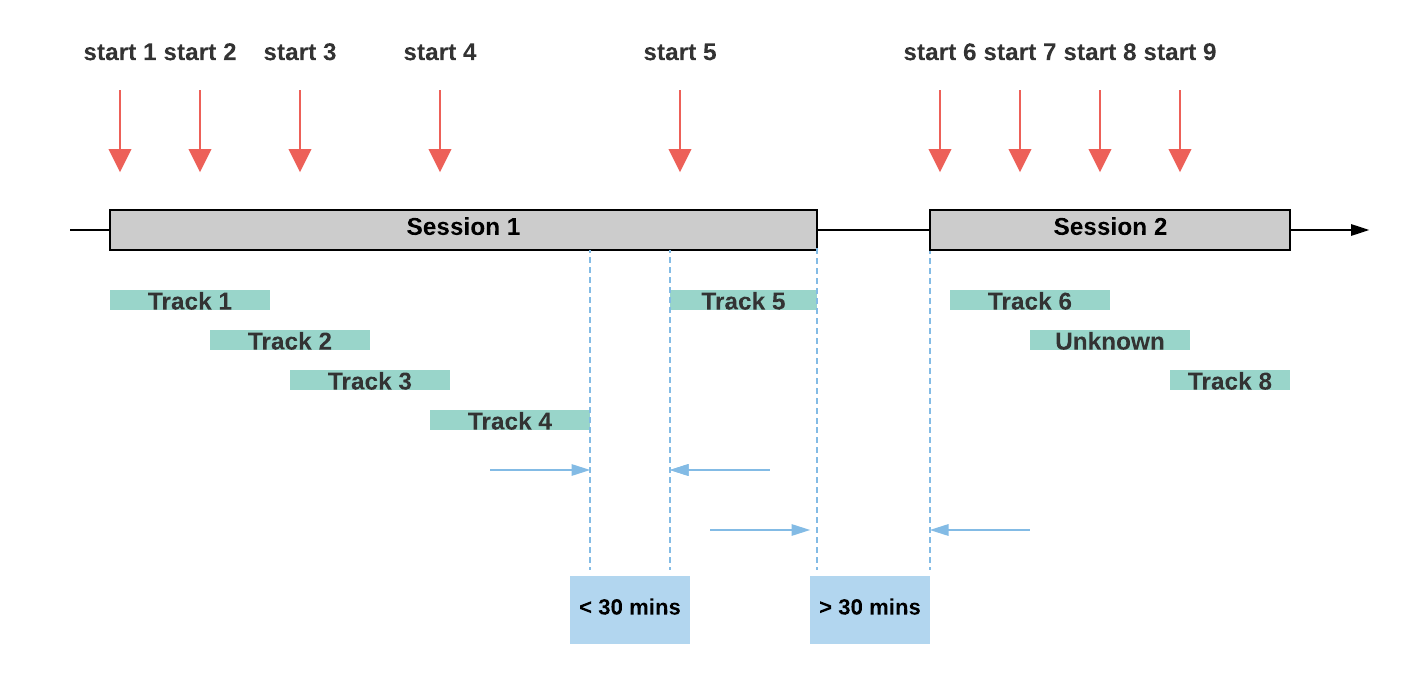 Original Features
       UserID
        Age
        Gender
        Country
Engineered Features
        Local TZ
        Day_of_week
        Holiday Flag
        Genre
        Track Duration
        SessionID
        Sessing Length
        Absence Time
*https://github.com/UCB-MIDS/w210_lastFM
[Speaker Notes: Each model employs a common data pipeline that:
Imports User profile and discrete playback event data from LastFM
Computes the local timezone based on geographic data in the user profile
Sessionalizes the data by grouping consecutive playback events that occur within a 30 minute window as belonging to a single session
Feature engineering including:
Imputing duration of each track
Performing log transformations of session length
Computing various time series statistics (session length moving average, etc)
Enriches data by adding locally specific dates (e.g. holidays per country)
Importing genre data
Generating cross validation train/dev/test data sets using a 75/10/15% split]
Exploratory Data Analysis
Time of day normalized to local timezone
Frequency Distribution of log_Session_Length
Frequency Distribution of Sessions by Age
Daily Session Counts by Time of Day and by Gender
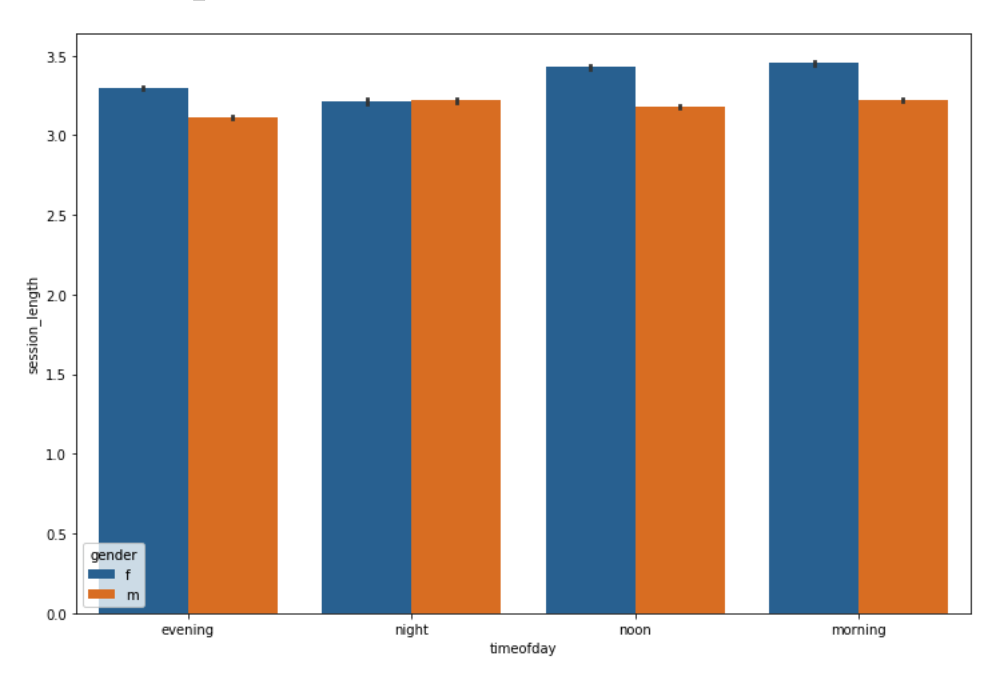 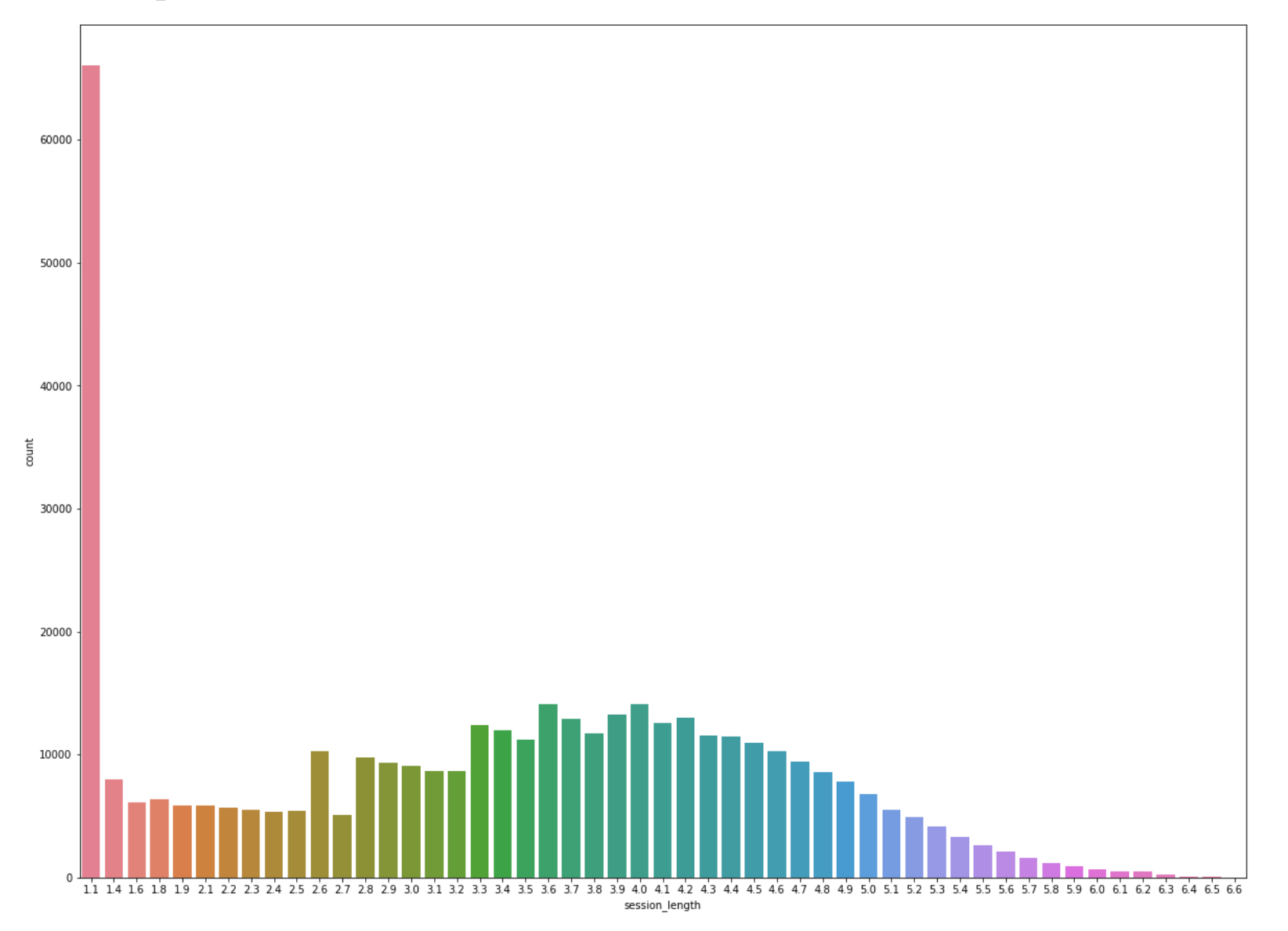 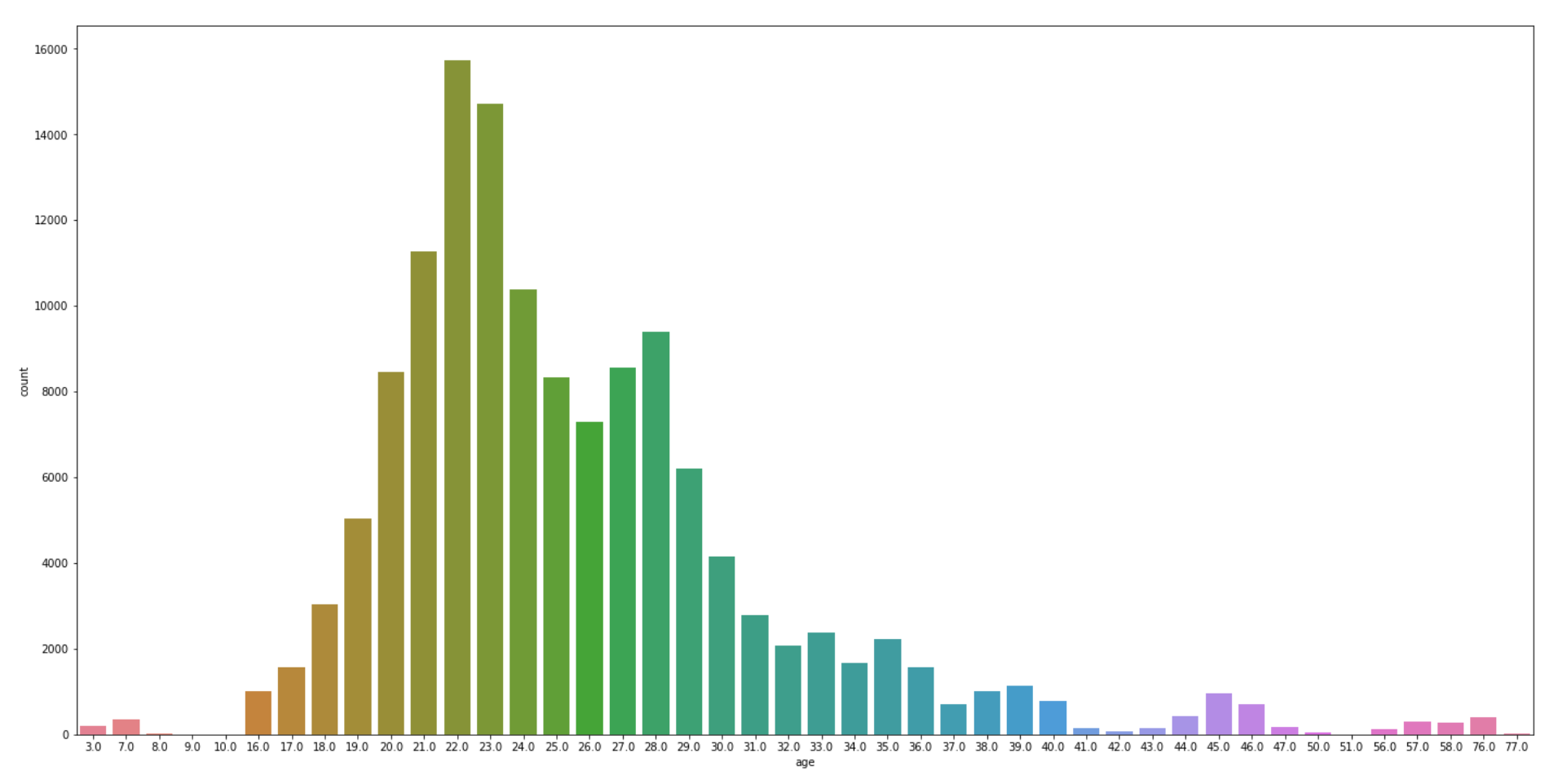 Upper decile: 	183 mins
Median:		81   mins
Average:		54   mins
Stddev:		65   mins
Min:		 3    mins
Max:		720 mins
Near normal distribution age vs session counts
Outliners dropped
Frequency Distribution of Sessions by Time of Day
Frequency Distribution of Session Counts by Country of Origin
Frequency Distribution of Session Counts by Gender
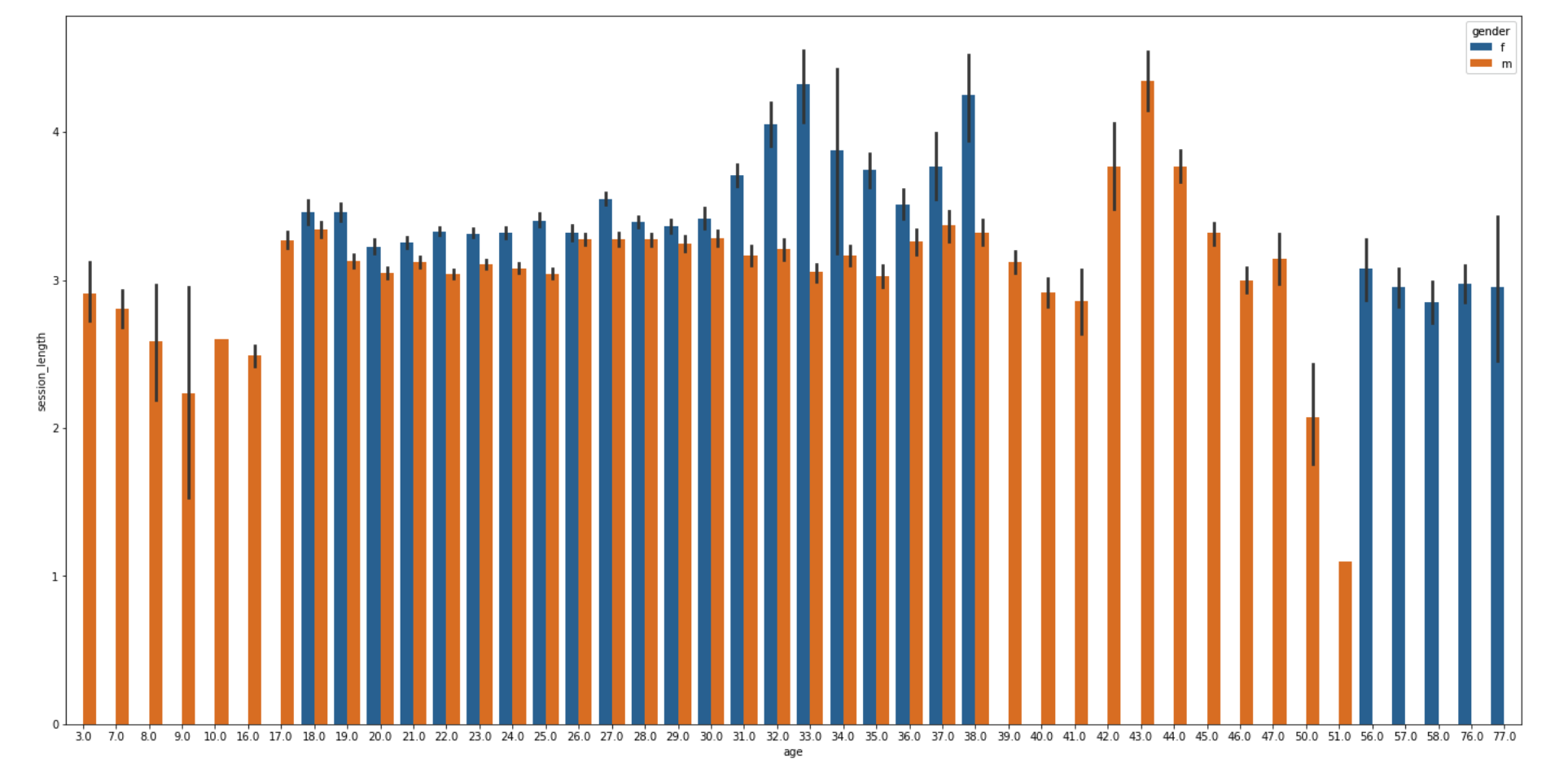 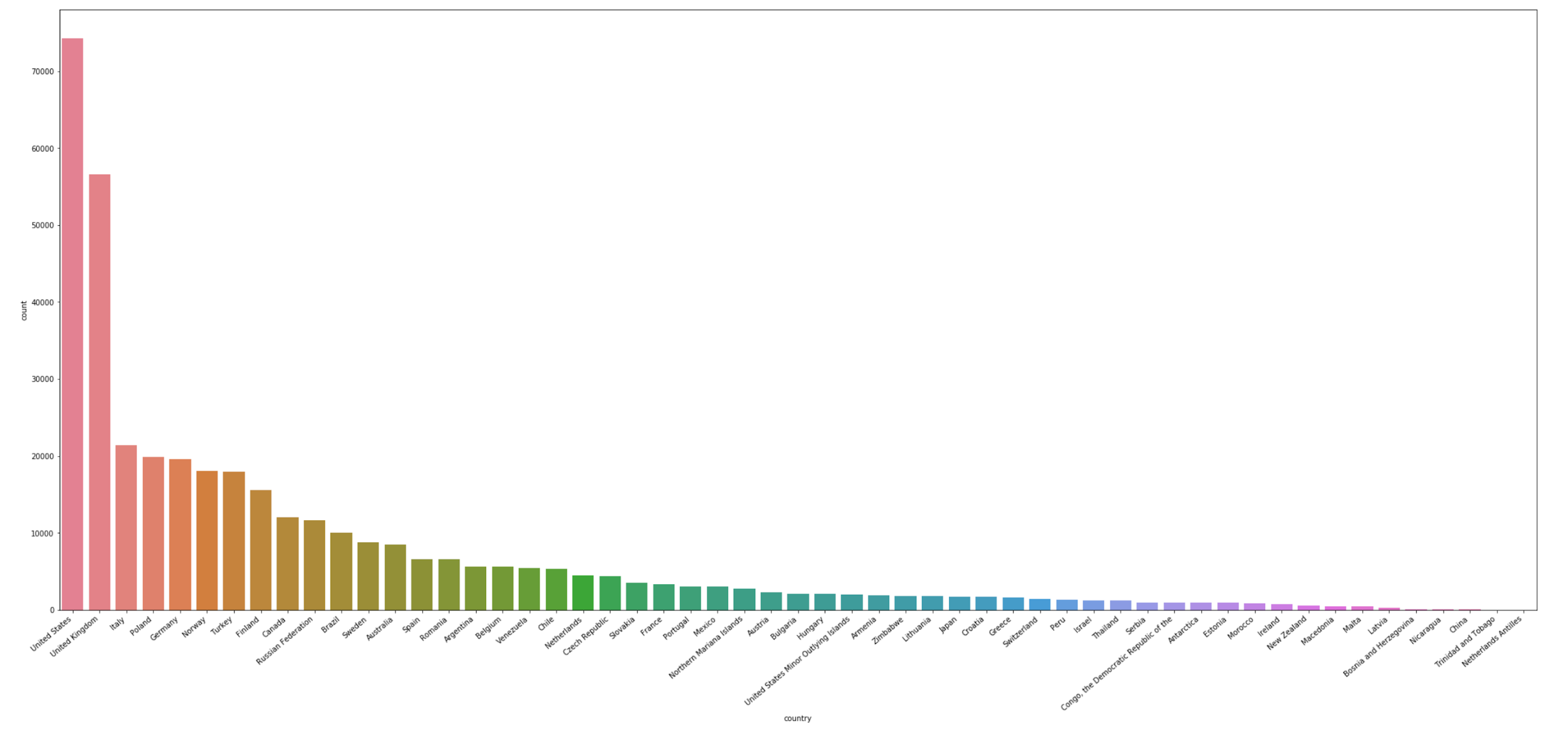 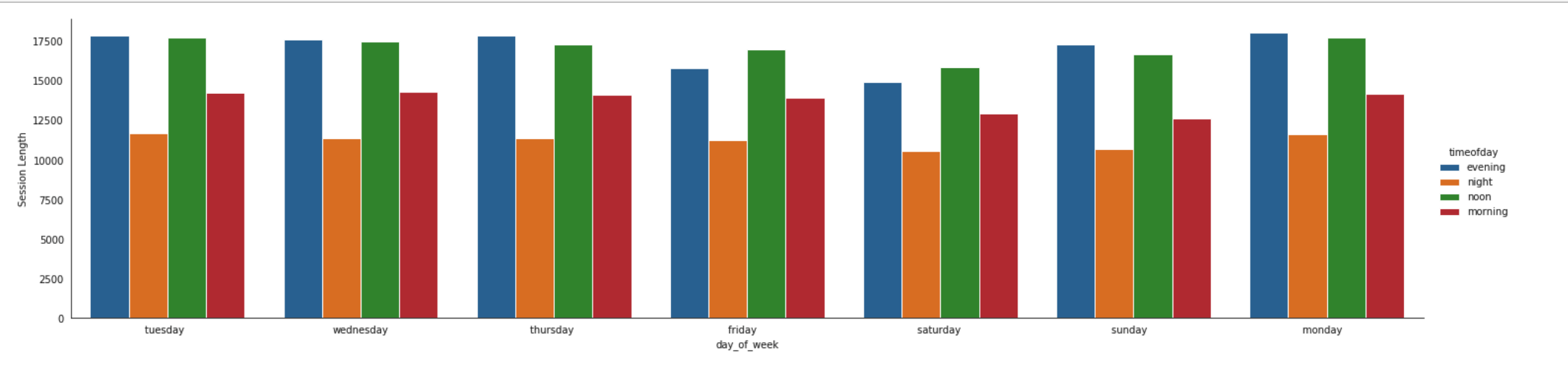 Most traffic from USA, UK, Italy
Missing session data for females 39 < age > 56
Missing age for males ages > 56
[Speaker Notes: The data exhibit a number of interesting characteristics:
-- The minimum and average session lengths of 3 and 54 mins respectively seem intuitive: suggesting that users might play just one song, or listen to music during a natural time window (of ~1 hour).
-- The distribution of session counts is near normal with most usage by 20~40 year demographics
-- The service attracts international audiences, with the majority coming from US and western Europe

The data also presents some challenges:
-- Log transformation of session lengths yielded a near-normal distribution.
-- Missing session data for females between ages 36 and 56 as well as for males older than 56. These data points were excluded in models that used age as a predictor]
Models Explored
Machine Learning (PySpark)
Classifiers
Decision Trees

Deep Learning (Python)
Sequence to Sequence models (GRU, LSTM, Layered LSTM)
Sequence to Sequence models with Clustering

Time Series techniques (R)
Panel data(Fixed effects, Random effects) with clustering
Linear Mixed effects model with clustering

Ensemble models (R)
Regression trees for Longitudinal data
[Speaker Notes: For this project, we chose to evaluate the performance of three approaches: Time Series, Machine Learning and Deep Learning.

Our time series approach employed techniques that included panel data with clustering, implemented in R

For machine learning, we employed classification techniques -- evaluating multi-label classifiers -- initially against a decile-label target. These were implemented using MLlib in PySpark

Finally, we evaluated a number of deep learning techniques, of which sequence to sequence models were demonstrably most proficient. These were implemented in both Python/SciKit Learn as well as MLlib in PySpark]
Machine Learning: Classification
SUMMARY
Treat session length prediction as classification problem

Segmentation heuristics by session length

Choose best performing classifier: Identify max_classes vs accuracy

Model responsive to feature engineering (clusterization):
user ⇔ top_10_genre 
user ⇔ time_of_day

Classification accuracy falls as number of classes increases

Best results:
Random Forest
N=25; 40 Trees, 20 deep
MAE = 0.28

Training performance slow
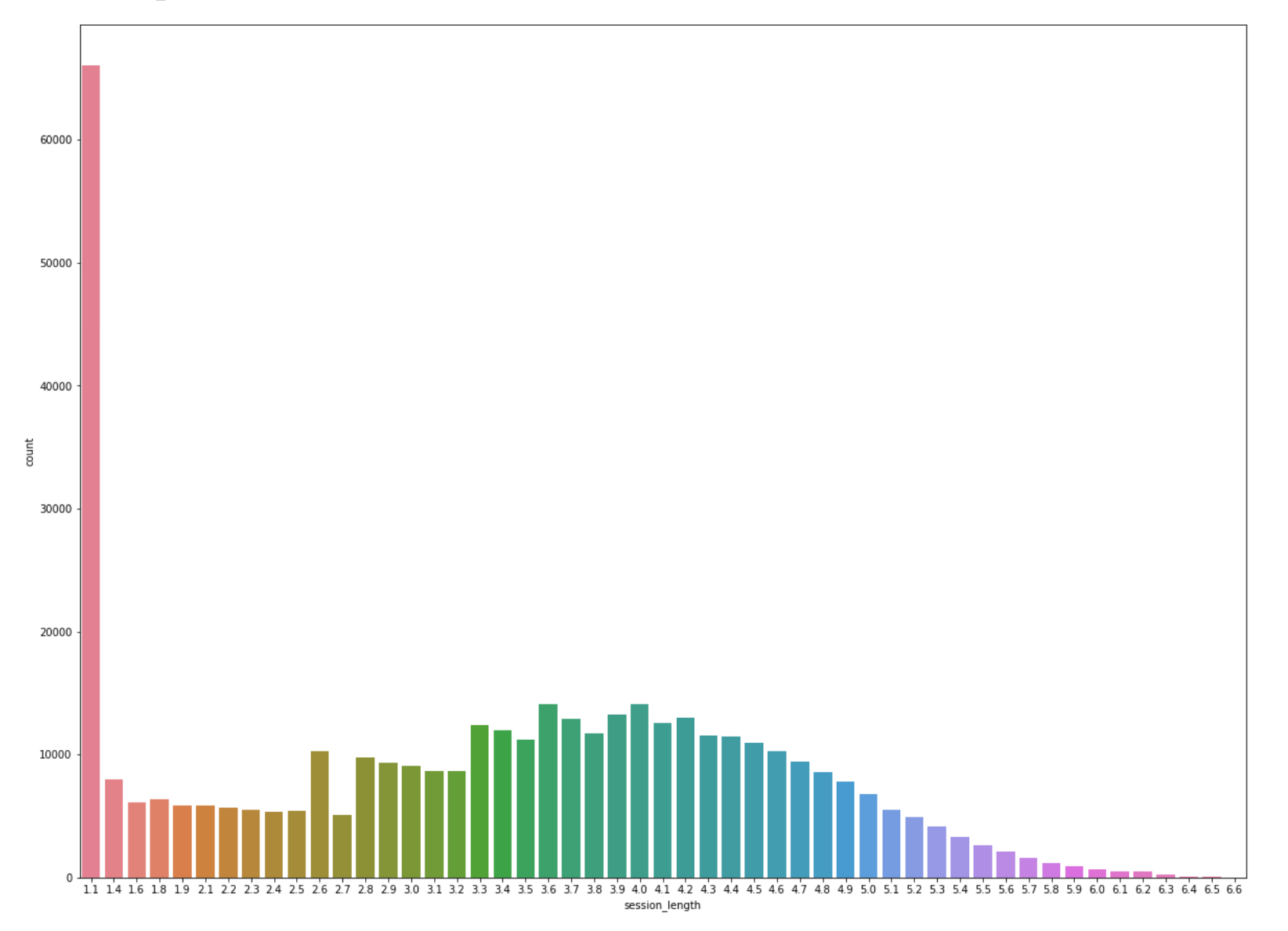 quantile-1
quantile-2
quantile-3
quantile-4
quantile-24
quantile-25
[Speaker Notes: Our least performant model evaluated a novel use of multi-label classification to the problem of session length prediction.

With this approach, session-length data was initially separated into 10/decile classes. Using this base-set, we evaluated the performance of a series of classifiers using accuracy as a performance measure. The best performing model was then hyper-parameter tuned to determine the best tradeoff of accuracy and number of bins. At 25 bins/classes, the model yielded an accuracy of 81% (15mins MAE error against an average playtime of ~81 mins)]
Deep Learning
An LSTM network worked best to predict session length in seconds.
Why LSTM?

The data provided can be viewed as a time series of user session information.
Intuitively, past sessions affect current and future use of a streaming service.
Considering that order matters and that there could be long range dependencies, an LSTM seemed like a good fit for this problem.

Approach that worked best

Cluster users into ‘k’ clusters based on average session length(secs).
Train ‘k’ models, one for each cluster. 
During the test phase:
Determine the cluster a user belongs to
Pick the appropriate model
Make predictions.
https://github.com/UCB-MIDS/w210_lastFM/tree/master/sequence_to_sequence
Deep Learning - Results timeline
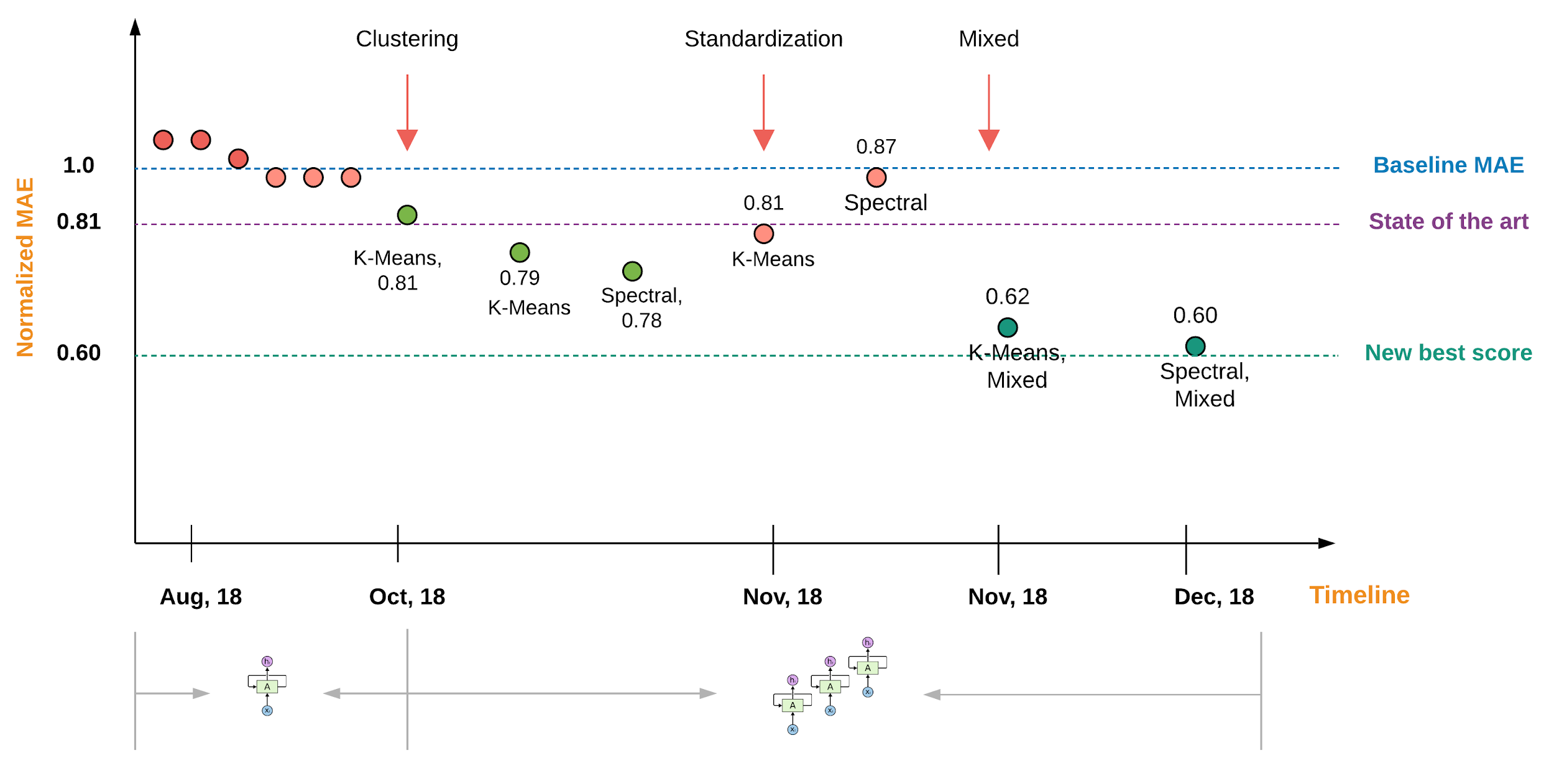 Baseline model:       
Average of previous sessions
https://github.com/UCB-MIDS/w210_lastFM/tree/master/sequence_to_sequence
[Speaker Notes: Standardization => Zero mean and unit variance
Normalization   =>  Rescale between 1,0]
Rationale-Time Series/Panel Data Approach
Time Series
Require data to be discrete and equally spaced
Dynamic Panel Data
Require data to be in Wide format and this is not feasible with this kind of  dataset
Static Panel Data
The package plm supported unbalanced panels and unequally spaced observations in the long format
Ensemble models
Combination of ML and Panel data techniques
[Speaker Notes: Data having both cross sectional and time series dimensions is termed as Panel data. The user session  dataset with the blue header  is an unbalanced panel with continuous time and unequally spaced intervals.
There were 2 approaches tried - as a dataset of multiple time series - one for each user. There are not many time series packages available for continuous time unequally spaced series - This didn’t work and I have documented this in the what worked and what didn’t slide. The other alternatives the  Panel Data models(static and dynamic) for which the package plm was available and Ensemble techniques]
Ensemble Panel Data Models
Baseline Model
 Average of previous sessions
[Speaker Notes: From the results for the Panel Data approach we see that the best result here is with an ensemble model  - combination of Decision trees for Regression and Random Effects models. REEMtree(Random Effects Expectation Maximization tree) - . The dataset used does not have outliers - if sessions exceeded 12 hours they were split into sessions of 12 hours. Sessions < 3 minutes were discarded]
What worked, What didn’t
Conclusion
Sequence to sequence models can be effectively used to make predictions using unbalanced panel data. 

A basic LSTM with clustering is able to outperform the current state of the art by nearly 25% on the normalized MAE using the last.fm dataset.

Panel data techniques are still a work in progress and the prediction methods are yet to be completely implemented in R and Python  

Continuous time model could not be applied successfully to this data set
References
A very basic tutorial for performing linear mixed effects analyses
            http://www.bodowinter.com/tutorial/bw_LME_tutorial2.pdf
ESTIMATING AND FORECASTING TRADE FLOWS BY PANEL DATA ANALYSIS AND NEURAL NETWORKS 	- Elif NUROĞLU
            http://dergipark.gov.tr/download/article-file/8867
Don’t Put Lagged Dependent Variables in Mixed Models - Paul Allison
            https://statisticalhorizons.com/lagged-dependent-variables
Manually compute out of sample prediction for Fixed effects
            https://stats.stackexchange.com/questions/166531/hand-computation-for-plm-package-in-r-for-predicted-values
Issues with plm prediction	
            https://core.ac.uk/download/pdf/43023166.pdf
RE-EM Trees: A New Data Mining Approach for Longitudinal Data
            https://github.com/leeper/prediction/issues/19
Acknowledgements
Thank you to:

Prof.Vahabi and Prof.Todeschini for their guidance and support
Simon Storey for his help in debugging the problem with the pgmm package and suggestions for the model
Backup
Panel Data Regression
Linear Models for Panel Data(plm)
Pooled OLS(plm, model=’pooled’)
First Differences(plm, model=’fd’)
Between(plm, model=’between’)
Fixed Effects(plm, model=’fe’)
Random Effects(plm, model=’random’’)
Mixed Effects
Linear Mixed Effects Model(lme4)
Non-Linear Mixed Effects Model(nlme)
Ensemble Models
Random Effects with K-Means clustering
Mixed Effects with K-Means clustering
Random effects with Decision trees
[Speaker Notes: Panel data has both a cross-sectional and a time series dimension, where all cross section units are observed during the whole time period.

Pooled OLS - We simply pool all observations and estimate the grand regression, ignoring the cross-section and time series nature of the data. This camouflages the heterogeneity or individuality that exists between the variables
First Differences - First Differences rids of the unobserved time-invariant components by differencing adjacent time periods
Between - Regresses the averages of the explanatory variables of the subjects against the averages of the outcome variables of the subjects
Fixed Effects - Here the individual means are subtracted to controls for all time-invariant differences between the individuals, so the estimated coefficients of the fixed-effects models cannot be biased because of omitted time-invariant characteristics
Random Effects - The rationale behind random effects model is that the individual-specific effect or variation across entities is assumed to be a random variable that is uncorrelated with the predictor/explanatory variables.
In FE or FD estimation, we would like to eliminate the individual-specific effect or variation because we think it is correlated with the explanatory variables. Now, suppose the individual effect  is uncorrelated with each explanatory variable at all periods then FE and FD are inefficient as we eliminate unobserved individual effect  in this case. Random effects uses quasi demeaned(we subtract a fraction of the mean) data to get uncorrelated errors and the estimators are the pooled OLS estimators of this transformation]
Ensemble Models for Session Lengths
Machine Learning techniques + Panel Data models
K-Means clustering of userids on Average Session Length, Average Absence Time, Average Previous Absence Time, Total sessions for user(# of clusters = 5)
Scaling of Session Length - Standardized to zero mean and unit variance 
Scaled Session Length = (Session Length - Average Session Length of previous sessions)/Standard deviation of previous session lengths
Panel Data Models
Fixed Effects - session_length ~ previous_duration + absence_time
Random Effects - session_length ~ previous_duration + absence_time
Linear Mixed Model - session_length ~ 1 + (1|userid)
Deep Learning - Basic Model
session_length1
session_length2
session_length3
Output layer
affine
affine
affine
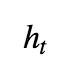 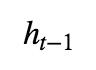 Recurrent layer
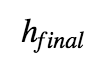 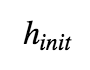 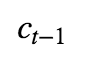 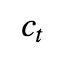 Input
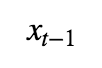 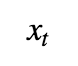 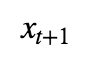 User1, time1, session1….
User1, time2, session2….
User1, time3, session3….
time
Input: 
Timestamp,user_id,session_id,gender,age,country,
registered,previous_session_length, average_session_length (historic)

Predicted:
Session Length(seconds)

Note:
Session length = min(time diff, track duration)
Max allowed gap = 30 mins
Model parameters:
Hidden dimensions: 250
Batch size: 400
Adam Optimizer
Loss: Mean Absolute Error
Glorot Uniform Initializer
Deep Learning - Approach
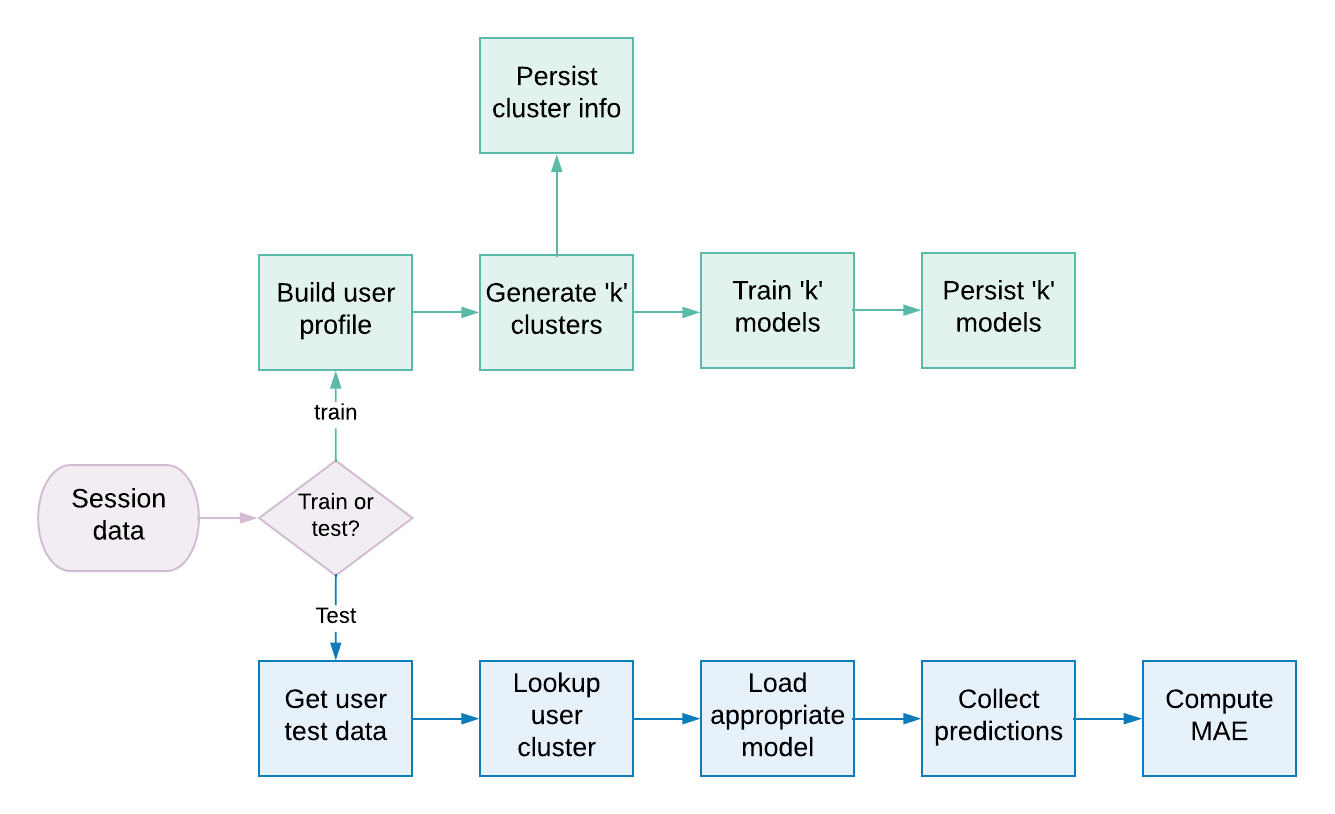 Deep Learning
Notes on clustering
Elbow curve to determine optimal number of clusters
Tested multiple user dimensions
Standardized data for clusters where difference between mean and median was high (generally clusters with user count < 200)
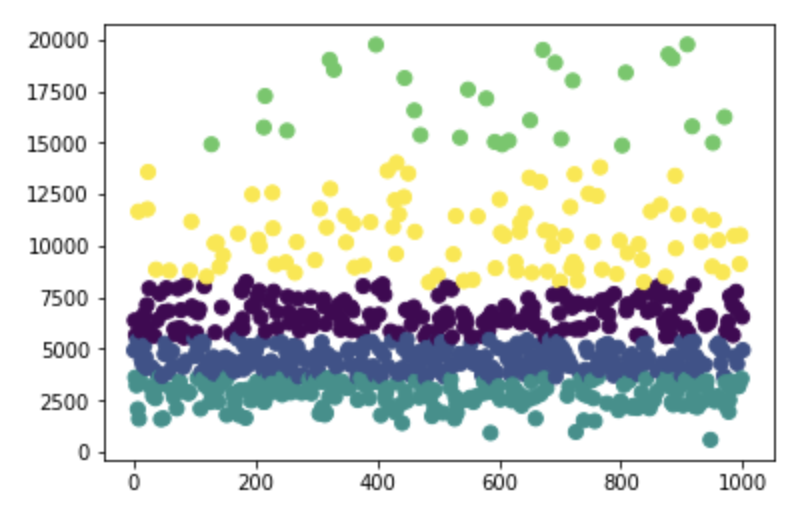 Average Session  Length (secs)
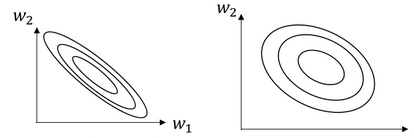 User
[Speaker Notes: Standardization => Zero mean and unit variance
Normalization   =>  Rescale between 1,0]